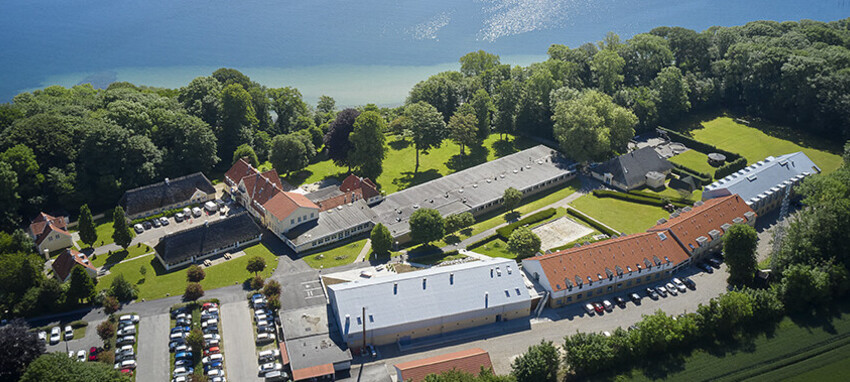 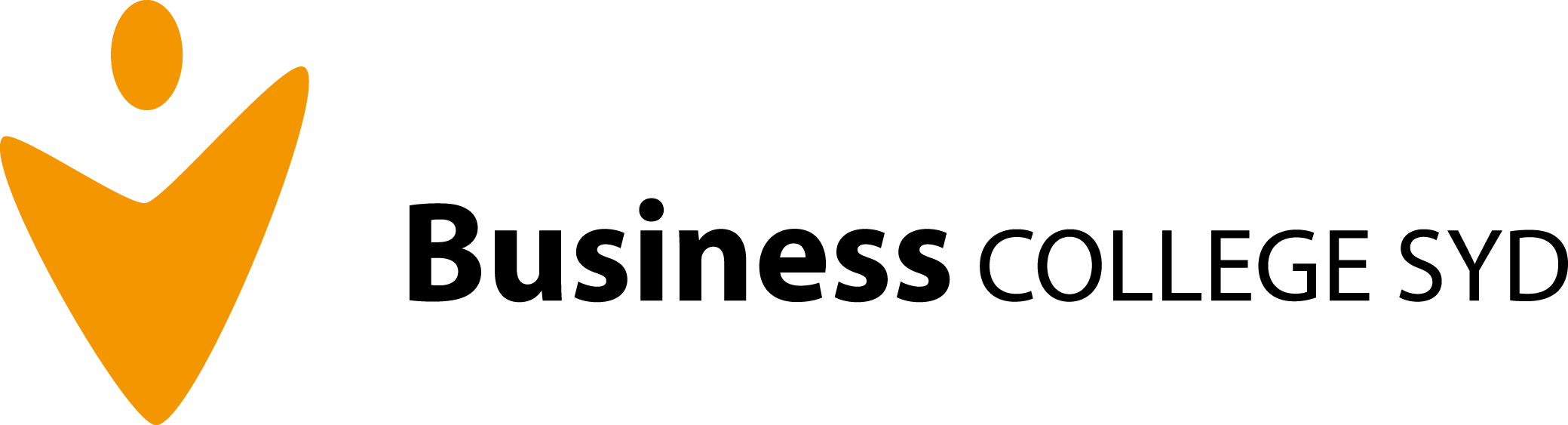 NCE
NATIONALT CENTER FOR ERHVERVSPÆDAGOGIK
Diplomuddannelsen i erhvervspædagogik
Særligt tilrettelagt for undervisere på de merkantile erhvervsuddannelser
Dette er diplomuddannelsen for dig, der underviser på
de merkantile erhvervsuddannelser og ønsker en DEP, 
der er målrettet det merkantile område.
Uddannelsen er skræddersyet til de merkantile erhvervsuddannelser og byder blandt andet på uddannelse i skønne omgivelser på BC Syds skolehjem i Mommark, gæstelærere, branchespecifikke cases, virksomhedsinddragelse og inddragelse af din egen praksis i forløbet.

Bliv meget klogere på forløbet i det følgende
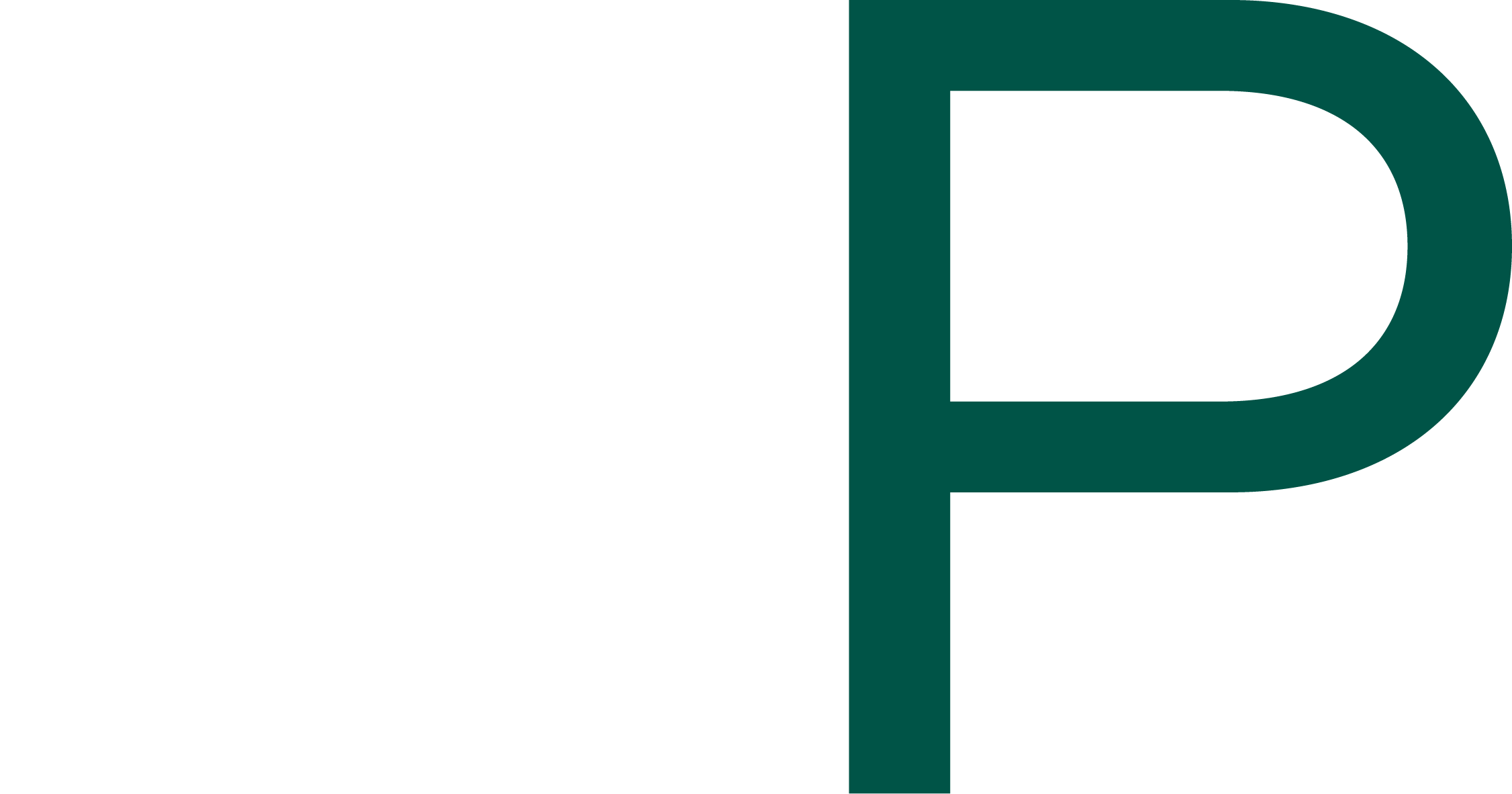 Kontakt: specialkonsulent Christina Hartmann Nielsen
chhn@kp.dk, 5138 0381
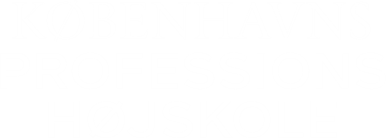 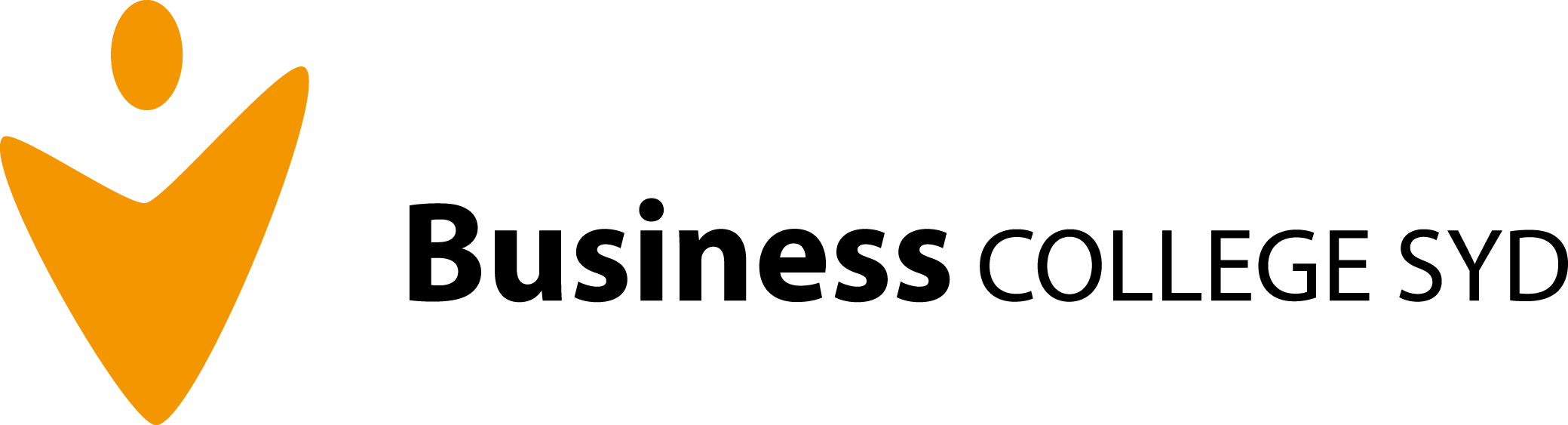 Opbygning
NCE
Modul 2

Undervisningsplanlægning og didaktik
Obligatorisk modul på 10 ECTS
Fokus: Undervisningsprincipper og undervisningsdifferentiering,
udvikling af undervisning, didaktik og metodik
NATIONALT CENTER FOR ERHVERVSPÆDAGOGIK
Modul 1

Undervisning og læring
Obligatorisk modul på  10 ECTS
Fokus: Individuel og kollektiv læring, differentiering med afsæt i læringsteori, 
læring og ledelse af læringsaktiviteter, læreprocesser, transfer
Modul 3

Deltagerne i de erhvervsrettede uddannelser
Valgfrit modul på 10 ECTS
Fokus: Præstationsorientering og en ny udsathed, deltagelsesmuligheder og geografi, læringsmiljø, motivation og drivkraft, lærerrollen og relationer
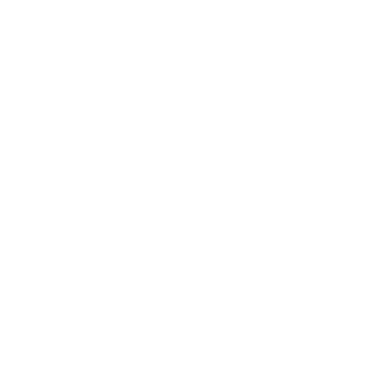 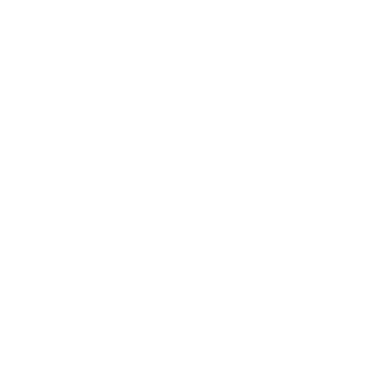 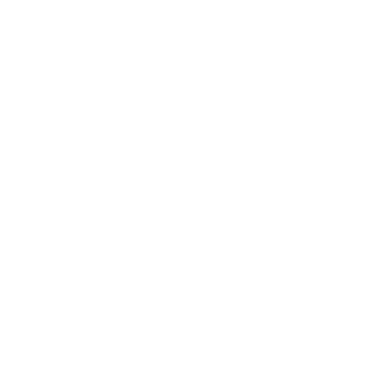 Modul 6
Afgangsprojektet
Obligatorisk modul
15 ECTS
Fokus: Afsluttende modul i uddannelsen – 
den studerende arbejder med en stor afsluttende 
opgave, der giver mulighed for at dykke ned i en selvvalgt problemstilling. Den studerendes selvstændige arbejde understøttes af individuel vejledning.
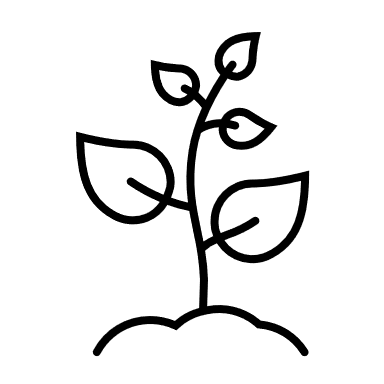 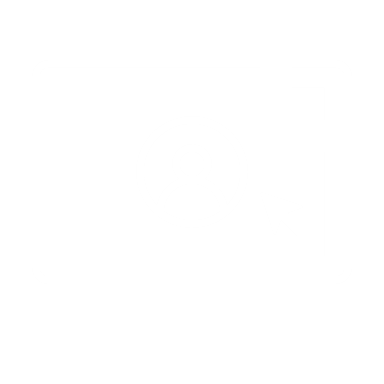 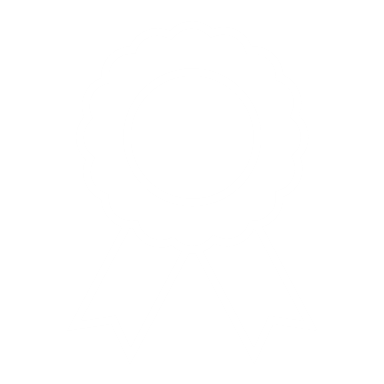 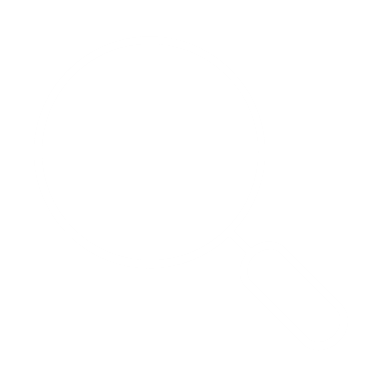 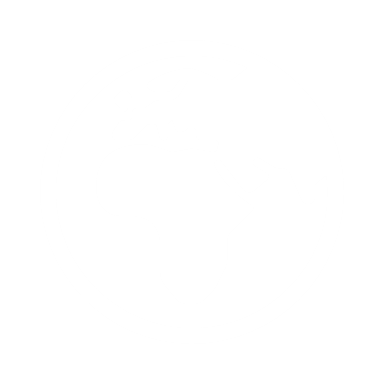 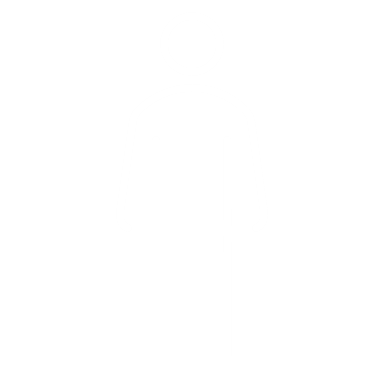 Modul 4
Digitale teknologier i erhvervsrettede uddannelser
Valgfrit modul på 10 ECTS 
Fokus: Praksisnærhed i digitale løsninger, hybride læringsformer, læringsteknologi og undervisningsteknologi, digitale strategier, platforme og læremidler, video og flipped classroom
Modul 5
Pædagogisk videnskabsteori
Obligatorisk modul på 5 ECTS
Fokus: videnskabsteoretiske positioner, perspektiver på undervisningspraksis, 
perspektiver på viden om praksis. Modulet placeres lige før afgangsprojektet for dermed  
at danne et fundament for arbejdet med den afsluttende opgave.
Der udarbejdes online oplæg/materialer, der gennemgår dele af et eller flere temaer suppleret af refleksionsspørgsmål til de studerende.
Materialet vil være tilgængeligt før hver undervisning, 
og det forventes, man selv forbereder sig på denne del af modulet.
NCE
NATIONALT CENTER FOR ERHVERVSPÆDAGOGIK
DIDAKTISK 
DESIGN
FLIPPED CLASSROOM
Hvert modul består af 2-3 halvdags onlineseminarer.
Seminaret vil omhandle et enkelt tema og bestå af en kombination af vidensinput fra en underviser kombineret med fælles øvelser og arbejde i studiegrupper.
ONLINE UNDERVISNING
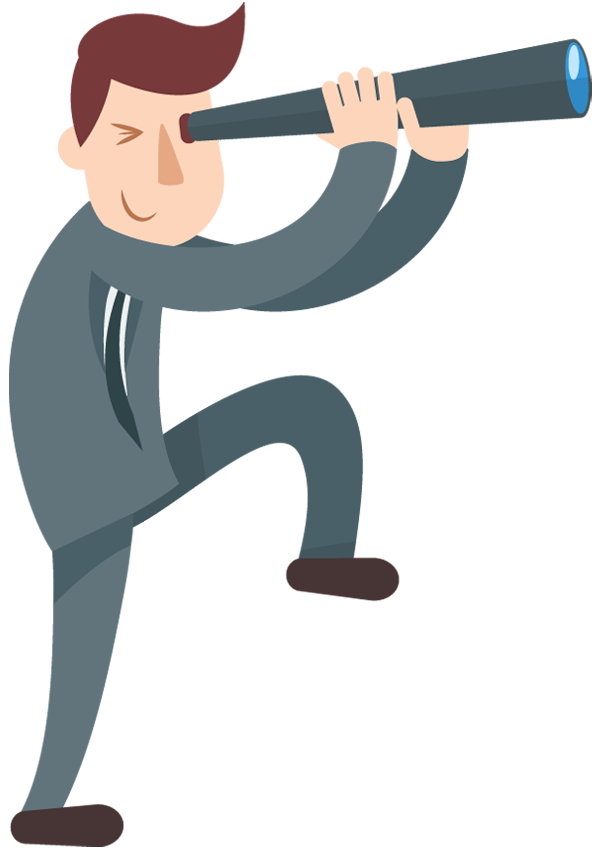 Hvert modul består af 1-2 internater af 2 dages varighed. På internatet arbejdes der med blokke, hvor man kan fordyber sig i et eller flere temaer. Blokkene er en kombination af vidensinput fra underviserne samt fælles øvelser. Dertil er der input fra sektoren på internaterne, 
fx i form af gæstelærere, virksomhedsbesøg , cases mv.
INTERNAT
Det merkantile fokus og koblingen til praksis understøttes af flere elementer
Gæstelærere
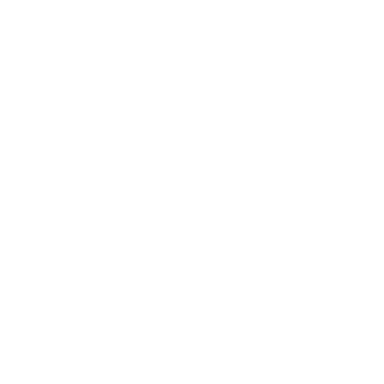 Alle studerende arbejder sammen i studiegrupper, både i undervisningen og mellem undervisningen. Der udarbejdes opgaver til studiegrupperne, til mellem undervisningsgangene. Peer to peer feedback vil være særligt i fokus i studiegrupperne. Studiegrupperne modtager desuden klyngevejledning med en underviser.
STUDIE-GRUPPER
Branchespecifikke cases
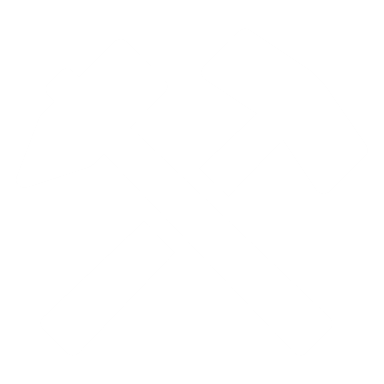 Virksomhedsforlagt undervisning
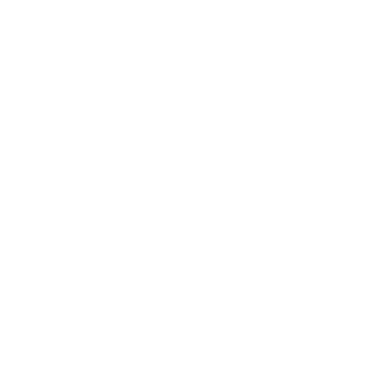 Praktikumudfordring: Inden et modul formuleres en udfordring fra egen praksis i samarbejde med sit team/ leder, som danner udgangspunkt for arbejdet med temaerne.
Afprøvninger i praksis: 
Der afprøves elementer fra undervisningen i 
egen praksis ud fra den formulerede udfordring.
Virksomhedspraktik
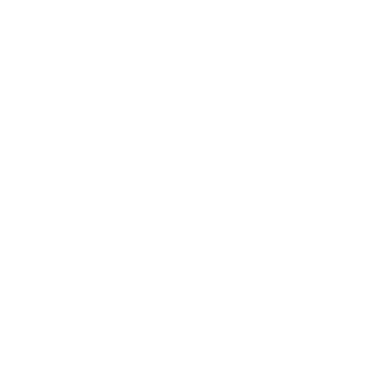 PRAKTIKUM
I to elementer
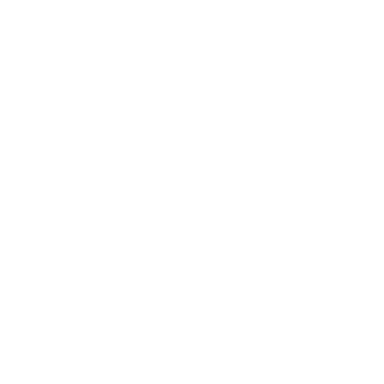 Praktikum
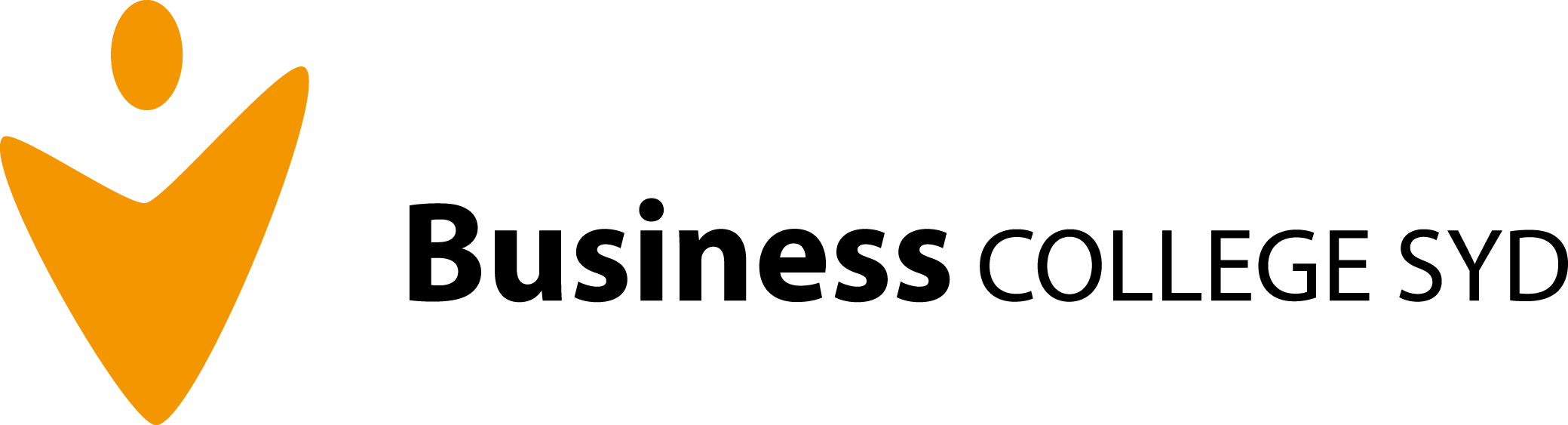 OPBYGNING AF DE ENKELTE MODULER
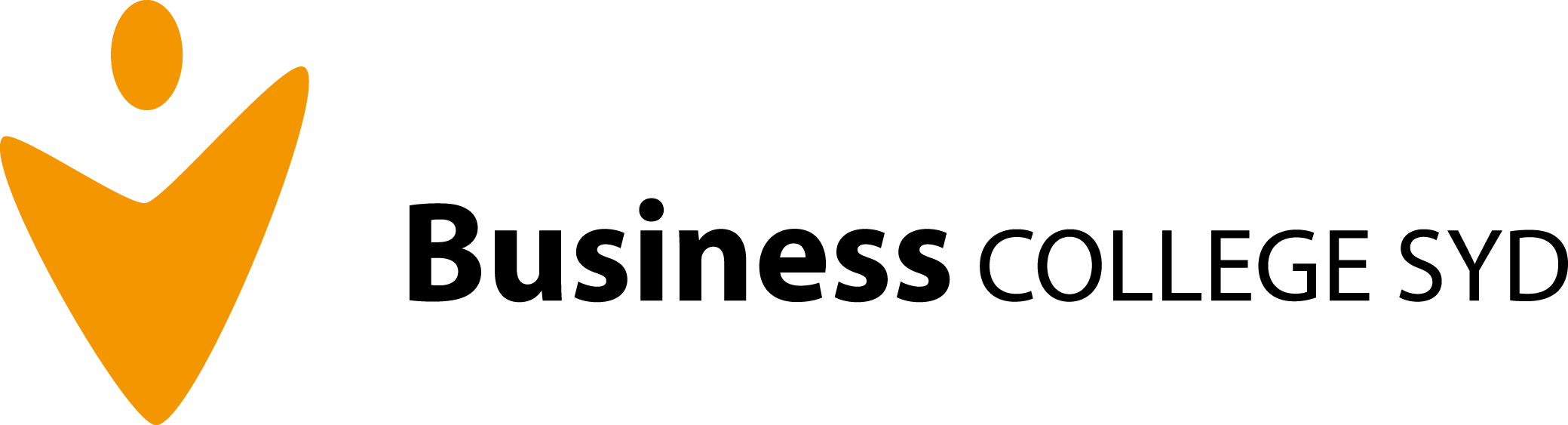 NCE
NATIONALT CENTER FOR ERHVERVSPÆDAGOGIK
Modul 1
Undervisning og læring
Modul 2
Undervisningsplanlægning og didaktik 
Modul 3
Deltagerne i EUD
(Alle 10 ECTS)
Modul 4
Digitale teknologier 
(10 ECTS)
Tilrettelægges som en 
Learning Factory
Modul 6
Afgangsprojektet
(15 ECTS)
Modul 5
Pædagogisk videnskabsteori 
(5 ECTS)
Individuel forberedelse til tema 1

Online-intro til modulet (3 timer)

Studiegruppeaktiviteter / forberedelse af tema 2-3

Internat 2 dage (14 timer)

Vejledning (klynge)

Studiegruppeaktiviteter / forberedelse af tema 4

Online-seminar (3 timer)

Studiegruppeaktiviteter

Vejledning (individuel)

Modulprøve
Individuel forberedelse

Online-workshop til modulet (3 timer)

Vejledning (individuel)

Online-workshop (3 timer)

Vejledning (individuel)

Modulprøve
Samme opbygning som de tidligere modul +

Studiegruppeaktiviteter/arbejds-fase-aktiviteter/forberedelse af tema 4

Online-seminar (3 timer)

Studiegruppeaktiviteter/arbejds-fase-aktiviteter / forberedelse af tema 5-6

Internat 3 dage, undervisning og fabriksdag (21 timer)

Studiegruppeaktiviteter/arbejds-fase-aktiviteter/forberedelse af tema 7

Online seminar (3 timer)

Vejledning (individuel)

Modulprøve

Præsentation af læringsprodukter
Individuel forberedelse til tema 1

Online-intro til modulet (3 timer)

Studiegruppeaktiviteter / forberedelse af tema 2-3

Internat 2 dage (14 timer)

Vejledning (klynge)

Studiegruppeaktiviteter / forberedelse af tema 4

Online-seminar (3 timer)

Studiegruppeaktiviteter / forberedelse af tema 5-6

Internat 2 dage (14 timer)

Studiegruppeaktiviteter / forberedelse af tema 7

Online seminar (3 timer)

Vejledning (individuel)

Modulprøve
Opbygning & Vejledning
NCE
NATIONALT CENTER FOR ERHVERVSPÆDAGOGIK
AfgangsprojektUddannelsen afsluttes med en stor skriftlig opgave, der eventuelt kan kombineres med et skriftligt produkt
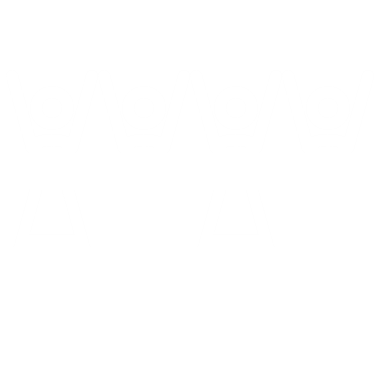 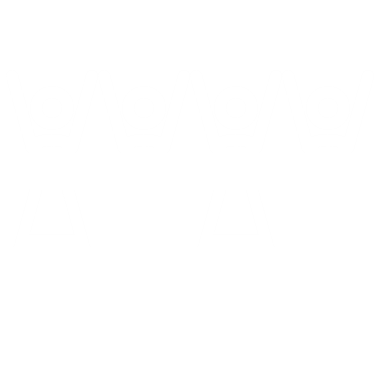 Klyngevejledning
Alle arbejder i studiegrupper, som modtager en fælles vejledning mellem 2-3 timers varighed.
Klyngevejledningen vil typisk omhandle fælles elementer i arbejdet med eksamensopgaven og klæde de studerende på til arbejdet med opgaven samt til at arbejde med at give sparring og feedback til hinanden.
Workshops
Der tilrettelægges to onlineworkshops, hvor de studerende klædes på til at arbejde med afgangsprojektet.
Der arbejdes med rammer og formalia, struktur, problemstilling, metode, empiri og analyse.
Vejledning
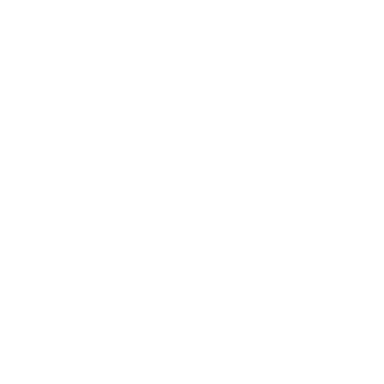 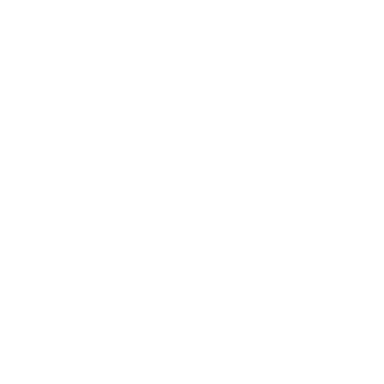 Alle studerende modtager i alt 4 timers individuel vejledning i forbindelse med afgangsprojektet.
De studerende får mulighed for at søge om en vejleder, der har viden om det, den studerende ønsker at skrive om, blandt NCEs undervisere.
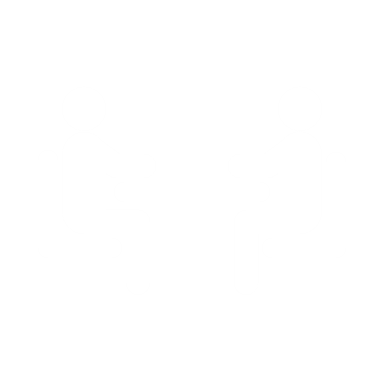 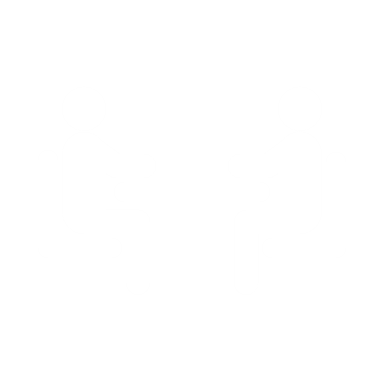 Individuel vejledning
Inden opgaveaflevering modtager den studerende individuel vejledning. Vejledningen vil være med den samme vejleder, der har vejledt den studiegruppe, den studerende har været i.
Den individuelle vejledning har til formål at vejlede den studerende i forbindelse med eksamensopgaven og vil typisk omhandle elementer fra den studerendes opgave. Det konkrete indhold aftales mellem vejleder og studerende.
Al vejledning er online.
Prøveform
Vi opfordrer til, at de studerende vælger prøveformen med praktisk produkt for derigennem at styrke koblingen til praksis efterfølgende.
Workshops og vejledning er online
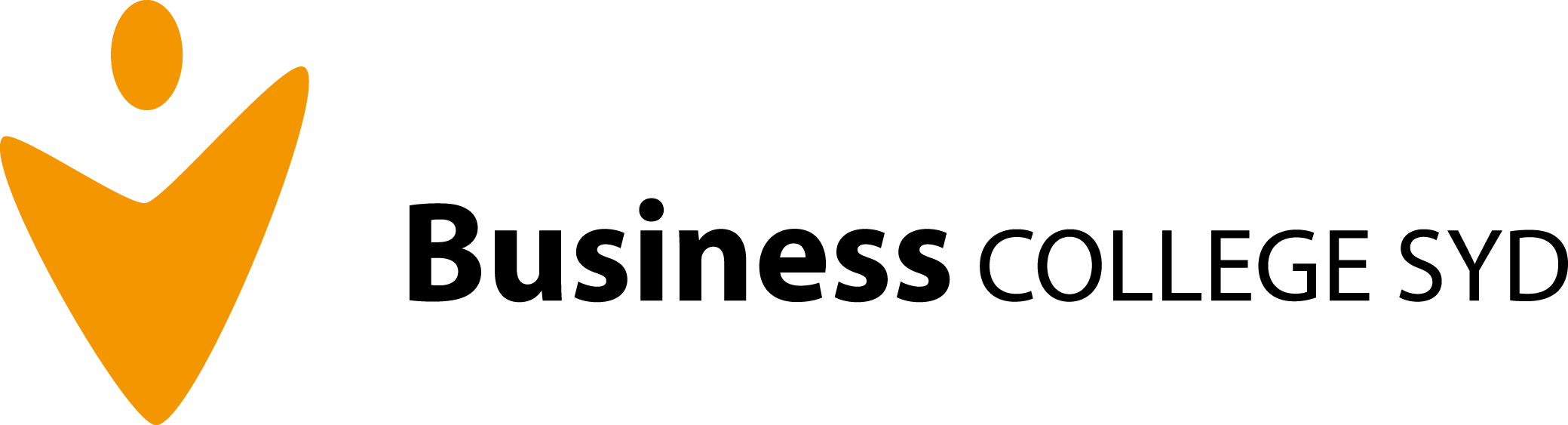 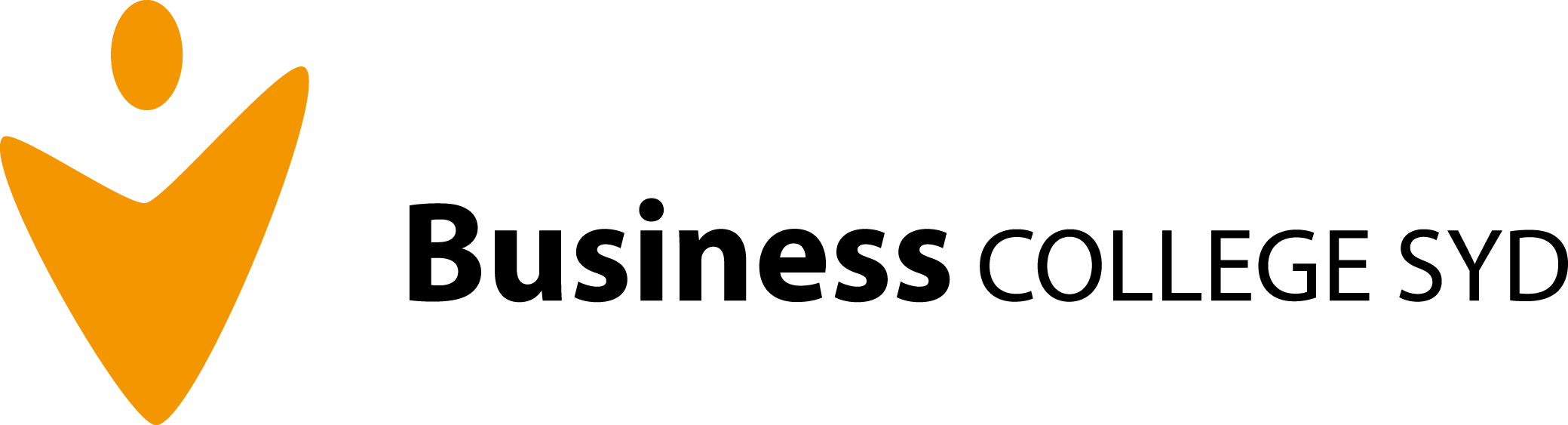 NCE
NATIONALT CENTER FOR ERHVERVSPÆDAGOGIK
Prøveform & Praktiske informationer
Der anvendes prøveformer, der giver en progression i uddannelsen samt understøtter koblingen til praksis
Giver mulighed for at dele koncepter på tværs af skoler
Understøtter pædagogisk/didaktisk udvikling
Undervisning og læring: 
Mundtlig prøve kombineret med portfolio
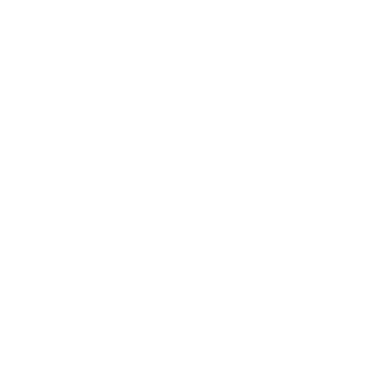 Undervisningsplanlægning og didaktik 
Mundtlig prøve kombineret med praktisk produkt og synopsis
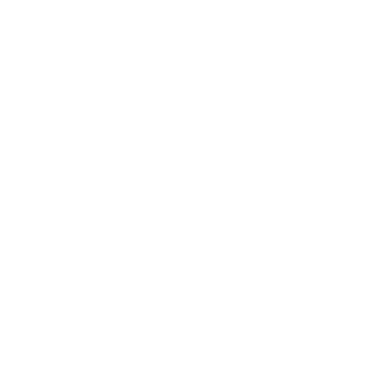 Deltagermodulet: 
Mundtlig prøve kombineret med kort skriftlig case
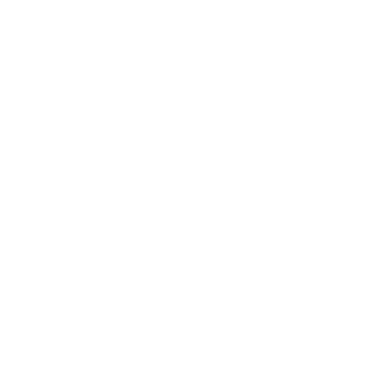 Digitale teknologier: 
Mundtlig prøve kombineret med praktisk produkt og synopsis
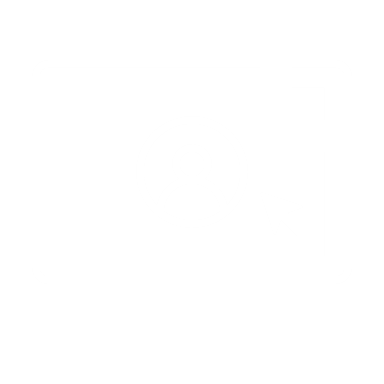 Videnskabsteori: 
Skriftligt undersøgelsesdesign
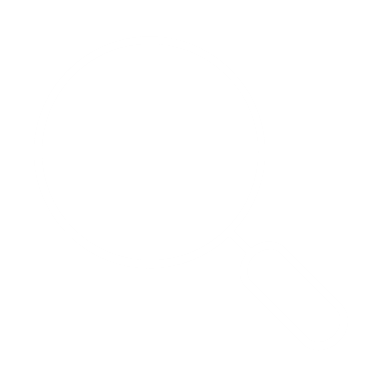 Pris
Afholdelse
Tilmelding
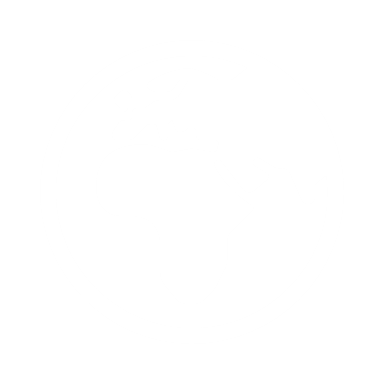 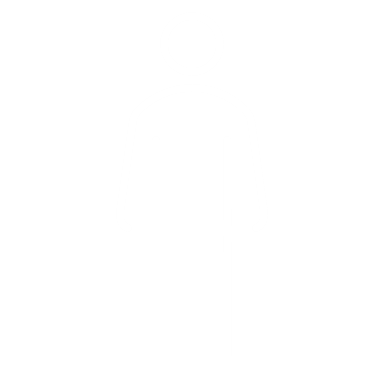 Afgangsprojektet: Vi opfordrer de studerende til at vælge prøveformen, hvor de afleverer en skriftlig opgave kombineret med et praktisk produkt
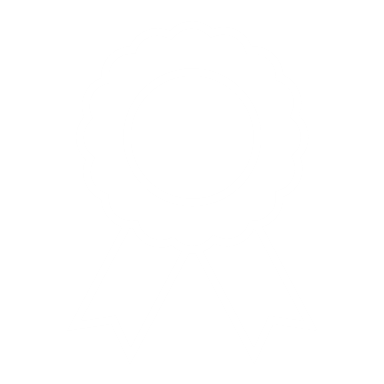 Pris pr. deltager pr. modul er følgende:

5 ECTS: 9.100 kr.
10 ECTS: 15.200 kr.
15 ECTS: 15.000 kr.

Samlet pris for hele uddannelsen: 84.900 kr.

Overnatning og forplejning på internat er inkluderet i prisen
Modulerne tilrettelægges som en blanding mellem flipped classroom, internat og onlineundervisning.
Internaterne afholdes på BC Syds skolehjem i Mommark i Sønderjylland.
Alle eksamener afholdes som onlineeksamener.
Modulerne udbydes som åben uddannelse på 
KPs hjemmeside.
Modulerne udbydes efter aftale med de aftagende skoler ift. hyppighed og omfang.
Oprettelse af et modul forudsætter minimum 16 deltagere.